Milano - Turismo
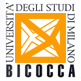 5.Parole chiave:Verde, Navigli, Borghi, Bicicletta.Laboratorio 1 – Lezione 3 - 5 maggio 2021
Ezio Marra 
Università degli Studi di Milano-Bicocca
Borghi
Periferie
Università degli Studi di Milano-Bicocca  Dipartimento di Sociologia e Ricerca Sociale
2
Borghi
Università degli Studi di Milano-Bicocca  Dipartimento di Sociologia e Ricerca Sociale
3
Milano comune fino al 1872 aveva come confini la cosiddetta ‘cerchia dei bastioni
Nel 1782 il territorio agricolo formato da cascine e borghi che circondava Milano divenne un Comune a forma di ciambella, detto “dei Corpi Santi“.
La  riforma che portò Milano a dimensioni simili alle attuali fu decisa nel 1923, quando altri undici comuni vennero annessi al capoluogo. Nel 1924 furono annesse anche alcune frazioni che portarono alla configurazione attuale.
Università degli Studi di Milano-Bicocca  Dipartimento di Sociologia e Ricerca Sociale
4
.
Zona 1: Centro storico
Zona 2: Centro direzionale, Greco, Zara
Zona 3: Porta Venezia, Buenos Aires
Zona 4: Porta Vittoria, Porta Romana
Zona 5: Porta Ticinese, Porta Genova
Zona 6: Magenta, Sempione
Zona 7: Bovisa, Dergano
Zona 8: Affori, Bruzzano, Comasina
Zona 9: Niguarda, Ca' Granda, Bicocca
Zona 10: Monza, Padova
Zona 11: Città Studi, Argonne
Zona 12: Feltre, Carnia, Cimiano, Ortica, Lambrate
Zona 13: Forlanini, Taliedo
Zona 14: Corvetto, Rogoredo, Vigentino
Zona 15: Chiesa Rossa, Gratosoglio
Zona 16: Barona, Ronchetto sul Naviglio
Zona 17: Giambellino, Inganni, Lorenteggio
Zona 18: Baggio, Sella Nuova
Zona 19: QT8, Gallaratese, San Siro
Zona 20: Vialba, Certosa, Quarto Oggiaro
Nel 1978-1999 c’’erano 20 zone che più o meno rispettavano le identità locali precedenti.
Università degli Studi di Milano-Bicocca  Dipartimento di Sociologia e Ricerca Sociale
5
Milano. La città dei 70 borghi
Non solo grattacieli. Ronchetto delle Rane e Muggiano tra rogge e fontanili ancora vivi, ai piedi delle case coloniche, Macconago con un castello medievale che nessuno conosce e il suo borgo ancora in piedi (per poco), cascina Campazzo nel parco del Ticinello, il vero parco storico della città, dove comprare latte appena munto, Chiaravalle con la sua abbazia importante come il Duomo, Assiano misconosciuta e la sua vasta area naturalistica frequentata da aironi e gazze ladre e molto, molto altro ancora. Ed è Milano! All'interno del suo perimetro comunale, la città possiede un tesoro più unico che raro: una settantina di borghi, fra antichi comuni, splendidi gruppi cascinali, villaggi medievali, corti, vie, strade e piazze d'epoca. La città dei 70 borghi è un libro che racconta qualcosa delle loro vicende, ma soprattutto mostra la (trascurata) bellezza della città orizzontale. "Non sembra neanche Milano« verrebbe da dire, osservando alcuni angoli degli antichi borghi. E, invece, più Milano di così si muore, perché l'identità della città, dopo che i navigli sono stati coperti, è stata custodita proprio lì, nelle parti ai margini, meno considerate e per questo divenute ancora più preziose, della città. Sono molti i borghi milanesi che hanno conservato più o meno lo stesso paesaggio di quando Milano fu occupata da Napoleone e visitata dal Stendhal. Essi costituiscono un patrimonio immenso. Purtroppo, mostra segni di crescente rovina. Questo lavoro vuole segnalare ai milanesi le condizioni in cui versa ogni angolo storico del loro territorio, autentica rete di ecomusei.
Università degli Studi di Milano-Bicocca  Dipartimento di Sociologia e Ricerca Sociale
6
https://www.linkiesta.it/2016/04/gianni-biondillo-le-periferie-non-esistono/
Gianni Biondillo: «Le periferie non esistono»
Andrea Coccia
Via Padova, Giambellino, Quarto Oggiaro: per lo scrittore e architetto milanese i "quartieri difficili" di Milano non sono paragonabili ai quartieri ghetto del Belgio e della Francia: «Abbiamo fatto le cose all'italiana, paradossalmente è per questo che ci salviamo»
Università degli Studi di Milano-Bicocca  Dipartimento di Sociologia e Ricerca Sociale
7
Università degli Studi di Milano-Bicocca  Dipartimento di Sociologia e Ricerca Sociale
8
Università degli Studi di Milano-Bicocca  Dipartimento di Sociologia e Ricerca Sociale
9
Parole chiave: Borghi e periferie – Storie di Milano
Nomi dei borghi
Giorgio Gaber: Cerutti Gino
Enzo Iannacci: Banda dell’Ortica
Milano nera
Ronchetti
Vicolo dei lavandai
Fuori Milano
Arese, Bollate, Rho, Magenta, Legnano, Parabiago, Morimondo, ecc.
NIL (Nuclei di Identità Locale) ???
Associazioni di comuni (???)
La ville d’un quart d’heure
Stefano Boeri
Università degli Studi di Milano-Bicocca  Dipartimento di Sociologia e Ricerca Sociale
10
BIKE
Università degli Studi di Milano-Bicocca  Dipartimento di Sociologia e Ricerca Sociale
11
BIKE_MI  - bike abouthttps://www.bici.milano.it/progetti/
Università degli Studi di Milano-Bicocca  Dipartimento di Sociologia e Ricerca Sociale
12
Il tempo della bici
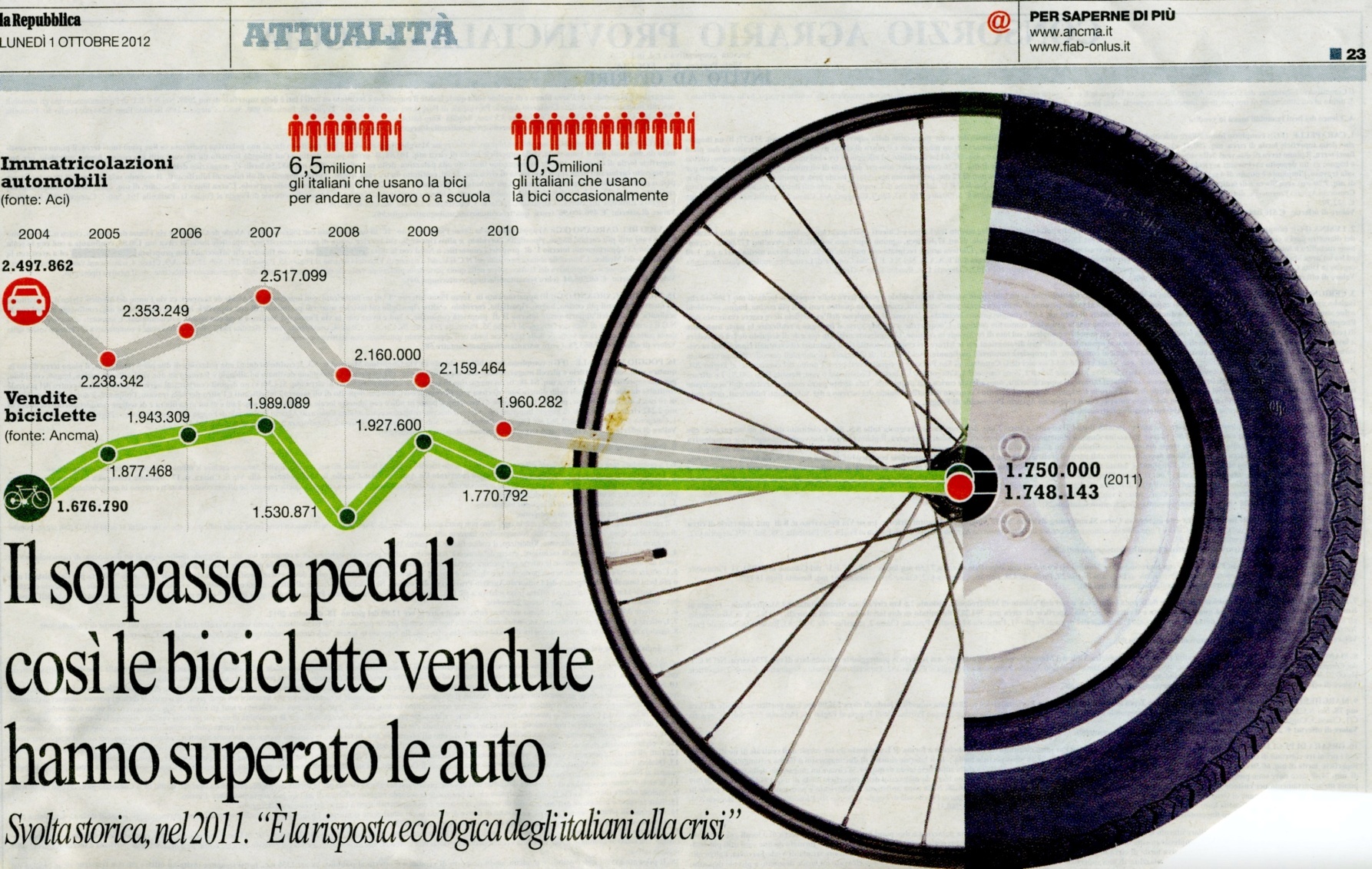 Ezio Marra - Università di Milano-Bicocca - Scienze del Turismo e Comunità Locale
05/05/2021
13
AbbracciaMI - AbbracciaTO
https://youtu.be/c2TR4FaaPU4
https://youtu.be/c2TR4FaaPU4
Università degli Studi di Milano-Bicocca  Dipartimento di Sociologia e Ricerca Sociale
14
https://youtu.be/c2TR4FaaPU4
Università degli Studi di Milano-Bicocca  Dipartimento di Sociologia e Ricerca Sociale
15
https://www.walkaboutitaly.com/
Università degli Studi di Milano-Bicocca  Dipartimento di Sociologia e Ricerca Sociale
16
Parole chiave bike
BikeMi
BikeTo
Bike about
Walkabout
Milano bycicle coalition
Andrea Rolando FB
Marco Mazzei FB (marmaz)
Gianni Biondillo
Università degli Studi di Milano-Bicocca  Dipartimento di Sociologia e Ricerca Sociale
17
GREEN
Università degli Studi di Milano-Bicocca  Dipartimento di Sociologia e Ricerca Sociale
18
Green City – Milano green – FORESTAMMhttps://forestami.org/
iantare un albero per ogni persona che vive nella città Metropolitana di Milano. Per un totale di più di 3 milioni di nuove piante entro il 2030. È questa la sfida cui Axa Italia ha deciso di aderire, con una serata di musica, giovani talenti e impegno per la salvaguardia dell’ambiente. Prima del concerto, anche un momento istituzionale con Patrick Cohen, CEO del gruppo AXA Italia e Giuseppe Sala, sindaco di Milano. Con l’impegno di AXA Italia di prendere parte al progetto di riforestazione FORESTAMI, sottoscritto, tra gli altri, dal Comune di Milano e ideato da Stefano Boeri.
Università degli Studi di Milano-Bicocca  Dipartimento di Sociologia e Ricerca Sociale
19
https://www.fondazionesvilupposostenibile.org/green-city-network-2/
Università degli Studi di Milano-Bicocca  Dipartimento di Sociologia e Ricerca Sociale
20
Parole chiave: GREEN
Greencity
Parco agricolo Sud
Parco Nord
Verde in città
Michela Palestra (presidente Parco agricolo Sud)
Sviluppo sostenibile
Ecologia
PLIS
Ecomusei
Università degli Studi di Milano-Bicocca  Dipartimento di Sociologia e Ricerca Sociale
21
Nascono i NIL
A questo va aggiunto che il Piano di Governo del Territorio (PGT) nel 2009 ha introdotto 88 Nuclei d'Identità Locale (NIL), ossia aree definibili come quartieri di Milano, in cui è possibile riconoscere quartieri storici e di progetto, con caratteristiche differenti gli uni dagli altri.
In realtà i NIL (Nuclei di Identità Locale) sono troppi e i ‘nuovi’ Municipi sono troppo pochi e non hanno un nome che li identifichi in quanto ‘accorpano’ territori eterogenei.
Università degli Studi di Milano-Bicocca  Dipartimento di Sociologia e Ricerca Sociale
22
Milano è concentrica ma i municipi sono ‘radiali’
In realtà possiamo suddividere Milano in 4 diverse zone:
1) Il centro che coincide con la cerchia dei bastioni
2) Il semi-centro che è racchiuso dalla cosiddetta ‘circonvallazione esterna
3) la periferia costituita dai NIL che confinano con i comuni circostanti
4) La semi-periferia che è compresa tra il se-centro e la periferia
Università degli Studi di Milano-Bicocca  Dipartimento di Sociologia e Ricerca Sociale
23
Zone omogenee della CMM
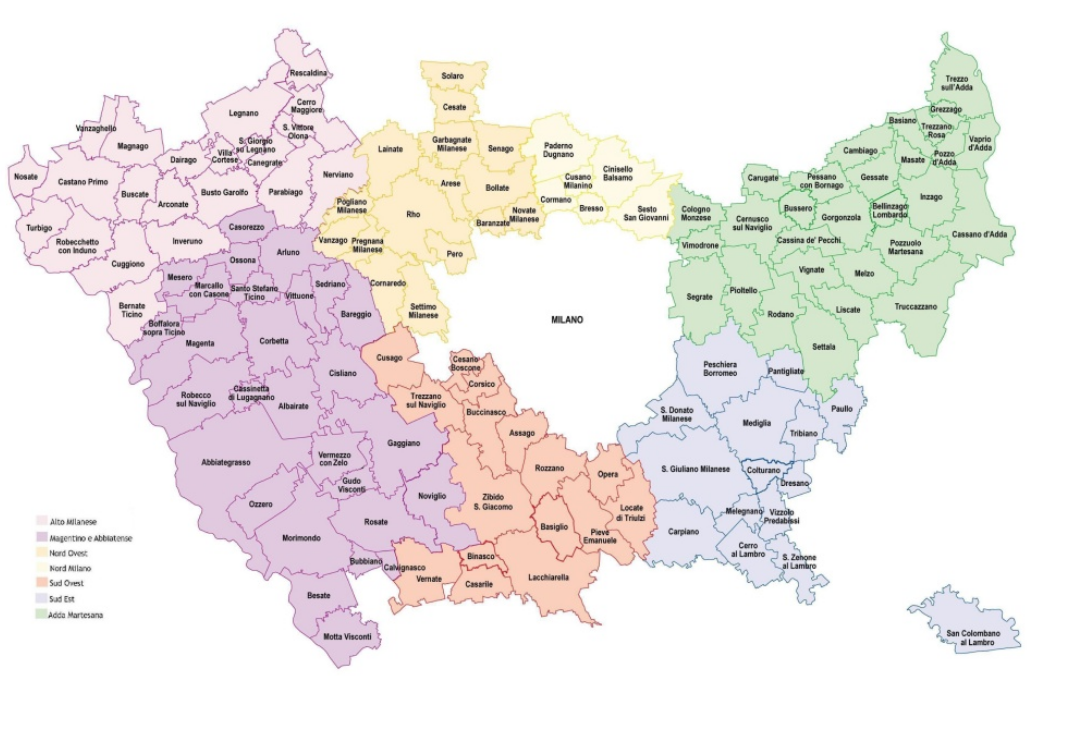 Milano Navigli
Università degli Studi di Milano-Bicocca  Dipartimento di Sociologia e Ricerca Sociale
25
PER I NAVIGLI FARE RIFERIMENTO AL PPT 4
Parole chiave:
Navigli
Naviglio Grande, Naviglio Martesana, Naviglio Pavese, Naviglio Bereguardo, Naviglio di Paderno
Canale Villoresi
Giuseppe Sala: Milano sull’acqua
Empio Malara: pubblicazioni varie
Roberto Biscardini: Riaprire i Navigli
Federico Bianchino: vedi Ricentrare la città. Contattarlo
Università degli Studi di Milano-Bicocca  Dipartimento di Sociologia e Ricerca Sociale
26